Exchange Rates
Currency
Currency is a generally accepted form of money 
Currencies can be traded for or used to purchase
Goods or services 
Financial assets 
Other currencies 
Most countries have control over production of their currency 
Some countries share the same currency and some rely on another country’s currency 
In the U.S., we hold dollars.
We don’t demand dollars on the international market; we supply them when we are trying to buy other currencies.
[Speaker Notes: Slide 2.  Currency is used to show the value of a country’s products.  It is used to facilitate the buying and selling of that country’s goods and services, its financial assets such as stocks or bonds, and the currencies used in other countries.  Most countries use its own currency and the market value of each one is different.  However, some countries rely on the currency of another country and that may happen because of a variety of reasons (often because a country’s government is unstable.)   Currency in the U.S. is called dollars, but other currency in other countries may have different names.]
Foreign Exchange
If you want to buy goods or financial assets in another country, you would need to exchange the U.S. dollar for the currency used in that country.   
Example:  If you plan a vacation to Europe, you would supply U.S. dollars in the foreign exchange market and demand Euros in return.
Exchange rates tell us how much of one currency can be exchanged for another 
How may Euros would you get for each dollar you spend?
Exchange rates show how much one currency is worth in terms of another
[Speaker Notes: Slide 3.  When people in one country demand products from another country, they must consider the exchange rate because they will need to buy the products using the other country’s currency.  An exchange rate is the price of one nation’s currency when compared to another country’s currency.  For example, if you and your family decide to take a vacation in Europe, you would need to use Euros while traveling there because U.S. dollars would not be accepted at the hotel, restaurants, train stations, and other places you may go.  The exchange rate will tell you how many Euros you can purchase with your U.S. dollars.]
Importing Coffee Beans from Brazil
Brazil is world’s largest exporter of unroasted green coffee beans
Unroasted green coffee beans are imported in bags weighing about 69 kilos 
69 kilos = 152 pounds
Price is R$5 per kilo
Exchange rate for Brazil’s Real
$0.27 for R$1.00 (0.27 USD for 1 BRL)
69 kilos x R$5 = R$345 per bag


How do we convert that to the price in US dollars?
[Speaker Notes: Slide 4.  Let’s return to the example of coffee.  As we discussed, Brazil is the world’s largest producer of coffee beans.  Suppose a coffee producer in the U.S. wants to buy Brazilian coffee beans.  In order to figure out the cost, the producer will need to determine the exchange rate for the U.S. dollar and Brazil’s Real to find the actual price of the beans.  In this slide, you will notice we have to convert kilos into pounds because Brazil and the U.S. use different measurements – just like they use different currencies.  The conversion process is very similar.  Here we see the exchange rate for the Brazilian Real is $.27.  In other words, the value of the dollar is much greater than the value of the Real, when compared to each other.  In other words, a US coffee dealer could buy $1.00 worth of unroasted green coffee beans for only $.27.  If the price of beans in Brazil is R$5 per kilo, then it would cost R$345 to purchase one bag.  So, how do we convert that price in Brazil to US dollars?  Notice there’s a hint in the slide for you.  Can you find it?  Use the underlined numbers to find the price in US dollars.  (Pause to let students calculate the cost.)   What answers did you get?  Let’s see if you’re right.]
Converting Reals to Dollars
Exchange rate for Brazil’s Real
$0.27 for R$1.00 (0.27 USD for 1 BRL)
69 kilos x R$5 = R$345 per bag
Price of bag of coffee in USD 
Price in Reals x 0.27 $/Real = Price in $US 
R$345 x $0.27 = $93.15 per bag in US dollars
[Speaker Notes: Slide 5.  As we saw in the previous slide, it would cost R$345 to purchase one bag.  To convert it to US dollars, you would multiply the R$345 times the exchange rate ($0.27).  We then see that it would cost the U.S. producer $93.15 per bag.]
Importing Coffee Beans from Brazil
Brazil is world’s largest exporter of unroasted green coffee beans
Unroasted green coffee beans are imported in bags weighing about 69 kilos 
69 kilos = 152 pounds
Price is R$5 per kilo
Exchange rate for Brazil’s Real
$0.27 for R$1.00 (0.27 USD for 1 BRL)
69 kilos x R$5 = R$345 per bag
Price of bag of coffee in USD 
Price in Reals x 0.27 $/Real = Price in $US 
R$345 x $0.27 = $93.15 per bag in US dollars
[Speaker Notes: Slide 6.  Here we see the entire process in one slide.  But is Brazil the only country that sells coffee beans?  No.  In fact, it’s not the favorite for most US coffee bean buyers.]
Importing Coffee Beans from Colombia
U.S. buys more unroasted green coffee beans from Colombia than from Brazil
Unroasted green coffee beans are imported in bags weighing about 69 kilos 
69 kilos = 152 pounds
Price is COL$2 per kilo
[Speaker Notes: Slide 7.  Import data indicates that many U.S. coffee producers prefer using Colombian beans.  To compare prices, they would need to know the exchange rate for Colombia.  This slide shows the exchange rate for the Colombian Peso is less than one penny at $.0045 when compared the US dollar.  We use the same process to find the cost of a bag of coffee beans grown in Colombia.  Can you find the price in US dollars without any hints this time?]
Importing Coffee Beans from Colombia
U.S. buys more unroasted green coffee beans from Colombia than from Brazil
Unroasted green coffee beans are imported in bags weighing about 69 kilos 
69 kilos = 152 pounds
Price is COL$2 per kilo
Exchange rate for Colombia’s Peso
$0.00031 for COL$1.00 (0.00031 USD for 1 Colombian Peso)
69 kilos x _________= ____________ per bag
[Speaker Notes: Slide 8.  Notice, the exchange rate is really extreme here.  It’s less than a penny.  But first you need to find the price in Colombia’s Pesos.  What goes in these blanks?  You have 69 kilos times what to find the price per bag.  (Pause to let students calculate their answers).]
Importing Coffee Beans from Colombia
U.S. buys more unroasted green coffee beans from Colombia than from Brazil
Unroasted green coffee beans are imported in bags weighing about 69 kilos 
69 kilos = 152 pounds
Price is COL$2 per kilo
Exchange rate for Colombia’s Peso
$0.00031 for COL$1.00 (0.00031 USD for 1 Colombian Peso)
69 kilos x COL$2 = COL$138 per bag
[Speaker Notes: Slide 9.  If you used 2 Colombian pesos, then you’re right.  And 69 times COL$2 would equal COL$138 per bag.  Now, convert that to US dollars.  (Pause to let students calculate the answer).]
Importing Coffee Beans from Colombia
U.S. buys more unroasted green coffee beans from Colombia than from Brazil
Unroasted green coffee beans are imported in bags weighing about 69 kilos 
69 kilos = 152 pounds
Price is COL$2 per kilo
Exchange rate for Colombia’s Peso
$0.00031 for COL$1.00 (0.00031 USD for 1 Colombian Peso)
69 kilos x COL$2 = COL$138 per bag
Price of bag of coffee in USD 
Price in Colombian Pesos x 0.00031 $/Real = Price in $US 
COL$138 x $.00031 = $0.05 per bag in US dollars
[Speaker Notes: Slide 10.  Does your answer look like this?  You take the COL$138 price per bag times the exchange rate to get about $.05 per bag.]
Comparison of Rates
$93.15 per bag of unroasted green coffee beans from Brazil
$0.05 per bag of unroasted green coffee beans from Colombia
If the quality of the beans is equal, which beans would coffee producers prefer to buy?  Why?
What if the quality of the beans is NOT equal?  Would your answer be the same?  Explain your answer.
What would coffee producers tend to do if the price of unroasted green coffee beans increased? Decreased?
[Speaker Notes: Slide 11.  If we assume the quality of the beans and other factors are the same, US coffee dealers would prefer to buy from Colombian producers because of the lower exchange rate.  However, if the quality of those Colombian beans is inferior, they might prefer paying the higher price of the Brazilian beans to get a better quality.  While the price of selected goods and exchange rates are important, they may not be the only factors affecting international trade.  For example, U.S. coffee producers and importers might choose to buy the Brazilian beans and increase the price of the beans sold here.  They may also prefer to deal with producers in Brazil because of the paperwork or difficulties in working with the Colombian government or Colombian producers.  Or, importers might choose to pay the higher price for Brazilian beans but buy fewer beans, creating a shortage of beans here and resulting in higher prices for US coffee consumers. In addition, buyers might decide to look for sellers in other counties with more favorable (lower) exchange rates, better quality beans or lower prices.]
Increase in Exchange Rates
Exchange rate for Brazil’s Real (last year)
$.27 to 1.00 Brazilian Real 
$93.15 to buy one bag of beans
Exchange rate for Brazil’s Real (this year)
$.30 to 1.00 Brazilian Real 
69 kilos x R$5 = R$345 per bag
R$345 x $0.30 = $103.50 to buy one bag of beans

What would you expect to happen to coffee prices in the U.S.?  Explain your answer.
[Speaker Notes: Slide 12.  What would happen if a U.S. buyer prefers Brazilian coffee beans and the exchange rate increases?  It would raise the price of buying those beans and ultimately raise the price of coffee beans purchased in the U.S.  As a result, the price you and I pay at the local coffee shop would tend to increase.]
Supply and Demand Influences
Supply and Demand for a nation’s currency changes its price 
Price is called “Exchange Rate”
Exchange rates “float” as international supply and demand for that currency changes
Exchange rates tells how many U.S. dollars are needed to buy foreign currencies/products
If demand for the foreign currency increases and supply remains constant, the exchange rate will increase (aka foreign currency appreciates)
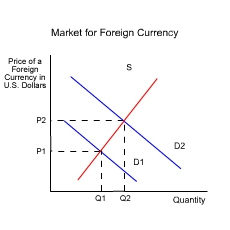 [Speaker Notes: Slide 13.  Even though prices of goods and exchange rates are not the only factors, they certainly need to be considered in any exchange.  And, like the price for anything else, supply and demand play an important role in setting exchange rates.  In this case, the “price” of foreign currency is called the “exchange rate.”  And these rates float as the supply and demand change.  In other words, exchange rates are set by markets – not by the government or other entity.  In addition, exchange rates provide information about the cost of buying goods and services in the international marketplace because it says how many U.S. dollars are needed to complete the transaction.  This graph shows that an increase in demand for a foreign currency will raise the price, all things being equal.]
Demand Influences
U.S. demand for a foreign currency increases if
U.S. inflation is higher than inflation in that country
U.S. purchasing power decreases; purchasing power in the other country increases
U.S. interest rates are lower than interest rates in that country
Money from U.S. may shift to another country as people invest in securities from that country
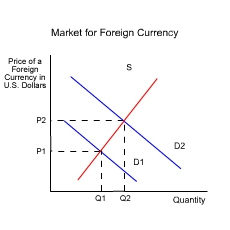 [Speaker Notes: Slide 14.  So, why would demand increase?  This slide highlights two general reasons:  one, inflation and two, interest rates.  As inflation in the U.S. increases faster than inflation in another country, people may prefer to protect their purchasing power and invest in another currency that is more stable.  Interest rates are somewhat similar in that higher interest rates provide a greater incentive to invest, meaning people would prefer to invest in a country where the expected rate of return is greater than in the U.S.   Inflation and low interest rates in the U.S. are also a disincentive for foreign investors to invest here.]
Supply Influences
The supply of currency is determined by the domestic demand for imports.
The more we import, the greater the supply of U.S. currency in the foreign market exchange.
When the international supply of U.S. dollars increases, it decreases the price of the U.S. dollar.
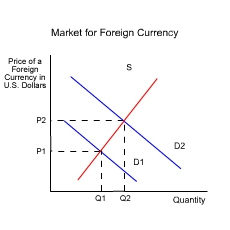 [Speaker Notes: Slide 15.  Here we look at it from a different perspective.  In slide 8, we examined the exchange rate for foreign currencies and in Slide 9, we look at the exchange rate for the U.S. dollar.  The supply of U.S. dollars increases (all things being equal) because US producers or investors have demanded more foreign products.  By doing so, they increased the supply of foreign currency and reduced the supply of US currency.  Thus, the price of US currency starts to increase because now there is a limited supply.]
Strong vs Weak US Dollar
Strong U.S. Dollar 
The U.S. dollar is becoming more valuable when compared to other currencies
U.S. dollar can buy more of other currencies
U.S. dollar is more expensive for foreign buyers and investors
Goods in other countries become relatively cheaper 
Goods in the United States become relatively more expensive 
U.S. residents start buying more foreign goods
Foreigners and U.S. residents buy less of U.S. goods 
Demand for imported goods increases and demand for U.S. goods decreases 
More imports and less exports in the United States 
Increase in trade deficit because imports rise and exports drop
[Speaker Notes: Slide 16.  When listening to newscasts, you often hear reporters or politicians talk about a strong dollar versus a weak dollar.  Hearing those terms often makes us think that a strong dollar is good and a weak dollar is bad.  Is that true?  The answer is “it depends”.  It especially depends if you’re a consumer of a producer.  As you see here, a strong dollar tends to help consumers because it makes goods in other countries seem less expensive – but that also means we prefer to buy foreign goods instead of buying those made here in the U.S.  Buying more foreign goods and fewer domestic goods can create problems for U.S. producers, such as lower profits and less money for expansion.  It may also result in fewer jobs for U.S. workers.]
What should we do?
Changing exchange rates and trade imbalances may be self-correcting over time
Example:  Trading with Mexico
When we have a strong dollar, we want to buy more foreign goods.
Buying Mexican goods involves trading dollars for pesos. 
Demand for pesos increases, thus raising value of Peso. At the same time, the supply of dollars increases and weakens the value of U.S. dollar. 
Stronger peso and a weaker dollar helps U.S. producers because U.S. goods appear cheaper and imported goods appear more expensive. 
If continued, demand for U.S. goods which will increase demand for U.S. dollars. 
And then the cycle starts over again.
[Speaker Notes: Slide 17.  What should we do when our dollar is strong?  The answer may be “nothing” because the problems it creates can be self-correcting due to floating exchange rates.  This slide helps explains the cycle.   
Other currencies are less expensive for US consumers
When we have a strong dollar, we want to buy more foreign goods.
Buying Mexican goods involves trading dollars for pesos. 
Demand for pesos increases, thus raising value of Peso. At the same time, the supply of dollars increases and weakens the value of U.S. dollar. 
Stronger peso and a weaker dollar helps U.S. producers because U.S. goods appear cheaper and imported goods appear more expensive. 
If continued, demand for U.S. goods which will increase demand for U.S. dollars.
And then the cycle starts over again.]
Appreciating vs Depreciating Values
Currency Appreciation
The increase in value of a country’s currency in relationship to another country’s currency
Currency Depreciation
The loss of value of a country’s currency in relationship to another country’s currency
[Speaker Notes: Slide 18.  Because most countries today have floating exchange rates, they can change rather often – responding to market conditions.  In general, we may look at trends to see if a currency is appreciating or depreciating.  As rates for Country A increase in relationship to Country B, then we say that Country A’s currency is appreciating in value.  Appreciating is another work for “increasing”.  On the other hand, Country B’s currency would be depreciating in value – or decreasing in value – in comparison to Country A’s.]
What can we conclude?
Supply and demand for currency affects the exchange rate.
A stronger dollar leads to increased demand for foreign products and less demand for domestic products.
A weaker dollar lends to decreased demand for foreign products and increased demand for domestic products.
Currency values and exchange rates affect product prices, consumer buying habits, and our overall economy.
[Speaker Notes: Slide 19.  As supply and demand for currencies change, the values of those currencies change. When the U.S. dollar is strong, imports seem less expensive, leading to increased demand for imported products and the currency needed to purchase them. In addition, when interest rates in another nation are higher than those in the U.S., demand for the foreign currency rises, as people buy the currency in order to invest in the other nation’s securities. At the same time, a stronger dollar decreases exports, because they appear more expensive to foreign consumers. Therefore, a trade deficit develops as the result of a strong dollar. The opposite effects result from a weak U.S. dollar. While importers prefer a strong dollar, exporters prefer a weak dollar.
The differences in currency values can affect our ability to buy imports or sell exports, affecting our standard of living. Therefore, the effects of currency crises in other nations are not limited to those nations — they can affect our economy and our lives in important ways.]